Путешествие по сказкам Корнея Чуковского
Занятие в старшей - подготовительной группе
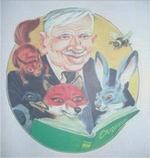 1
Выставка книг Корнея Чуковского
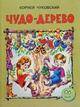 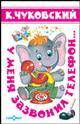 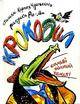 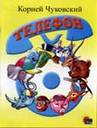 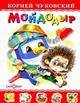 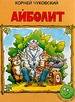 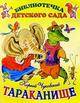 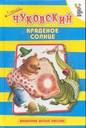 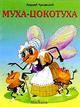 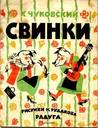 2
Внимательно посмотрите на картинку и скажите, в какую сказку мы приехали?
(Доктор Айболит)- Кого лечит Айболит? (Животных)- Какие бывают животные? (Дикие и домашние)- Где живут дикие животные? (В лесу)- Где живут домашние животные? (Рядом с человеком
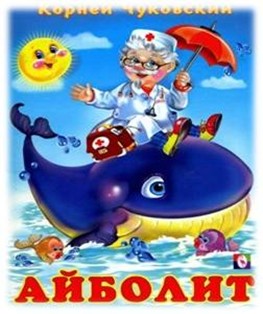 3
Посмотрите на картинку, в какую сказку мы попали? («Муха – Цокотуха»)
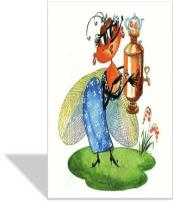 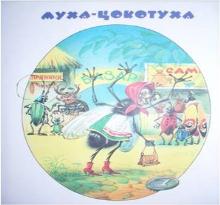 4
Назовите насекомых, которые приходили к мухе на именины?
(показываю на картинку, дети называют насекомое)
Покажите, чем похожи насекомые? (у них есть крылья, усики, шесть лапок)
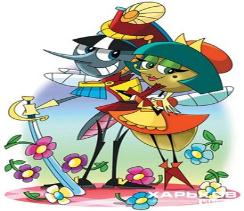 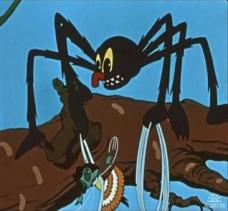 5
Посмотрите на картинку и скажите, в какую сказку мы попали?
(«Федорино горе») 
Почему вся посуда убегает от Федоры? (она её не мыла, не любила, била)
Как нужно ухаживать за посудой? (Мыть, беречь, аккуратно пользоваться, ставить в шкаф)
Какую посуду вы знаете?
(Чайная, столовая, кухонная)
Из какой посуды пьют чай? 
Из какой посуды едят суп, котлеты? 
В какой посуде варят?
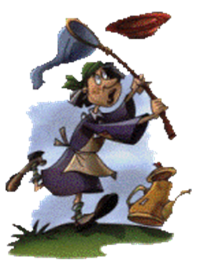 6
Дидактическая игра «Подскажи     словечко»
А с ним и зайчиха-мать, 
Тоже пошла танцевать.
И смеется она и кричит:
«Ну, спасибо тебе,…(Айболит)!» «Айболит»

Вдруг откуда-то летит
Маленький комарик, 
И в руке его горит
Маленький…. (Фонарик). «Муха-Цокотуха»

А за нею вилки, 
Рюмки да бутылки,
Чашки да ложки
Скачу по … (Дорожке). «Федорино горе»

Но однажды поутру
Прискакала кенгуру,
Увидала усача,
Закричала сгоряча:
«Разве это великан?
(Ха-ха-ха)
Это просто …(Таракан)! (Ха-ха-ха) «Тараканище»
7
Какие сказки К.И. Чуковского вы еще знаете?
(«Краденое солнце», «Мойдодыр»).
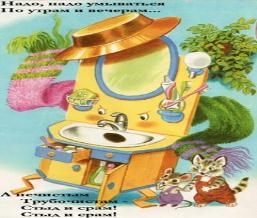 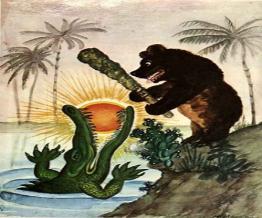 8
«Телефон», «Бармалей»
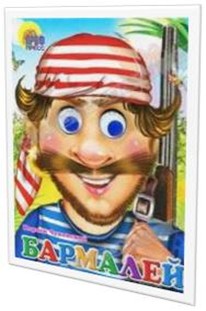 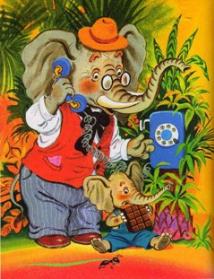 9
«Чудо-дерево» «Цыпленок»
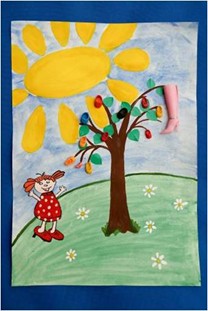 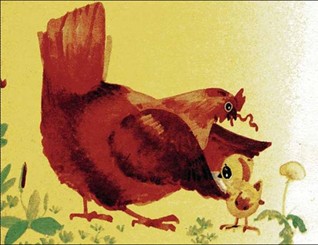 10
Картина - Вопрос
Не раз бывать случалось мне
В чудесной сказочной стране.
Все те, кого встречаешь в ней,
Нам всем знакомы с детства 
И Мойдодыр, и Бармалей
Живут здесь по соседству.
Да и средь жителей других
Полным – полно героев книг!

Внимательно рассмотрите 
рисунок, определите, 
фрагменты каких сказок на 
ней изображены
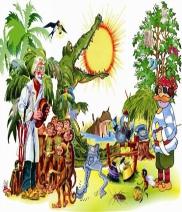 11
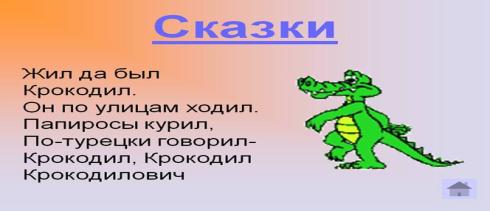 12
Б Л А Г О Д А Р Ю
                   З А
           В Н И М А Н И Е!
13